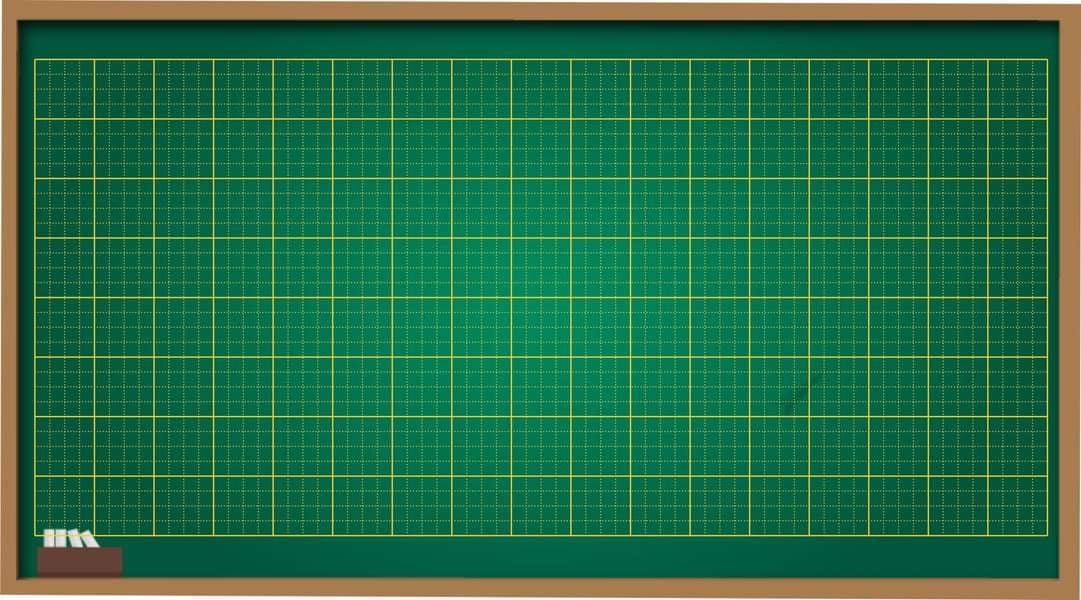 Thứ hai ngày 7 tháng 2 năm 2022
Toán
Số bị chia, số chia, thương
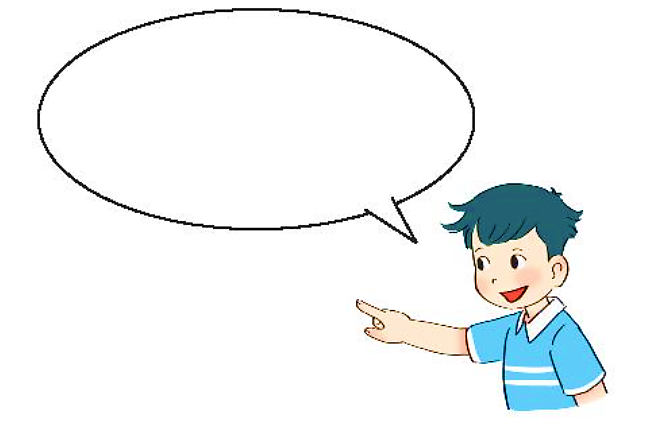 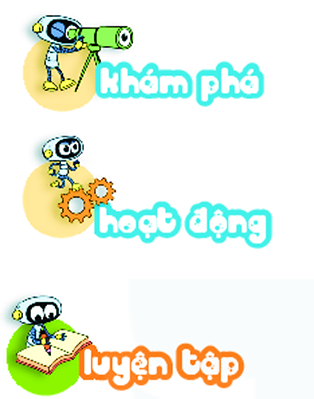 Chia đều 10 bông hoa vào 2 lọ. Hỏi mỗi lọ có mấy bông hoa?
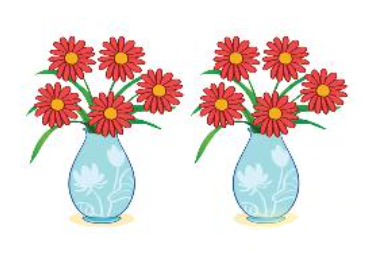 10 : 2  = 5
Số chia
Thương
Số bị chia
Mỗi lọ có 5 bông hoa.
10 : 2 cũng gọi là thương.
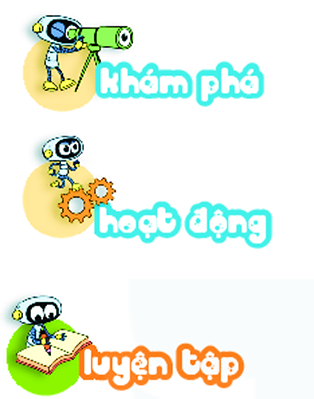 20 : 4  = 5
Số bị chia
Số chia
Thương
20 : 4 cũng gọi là thương.
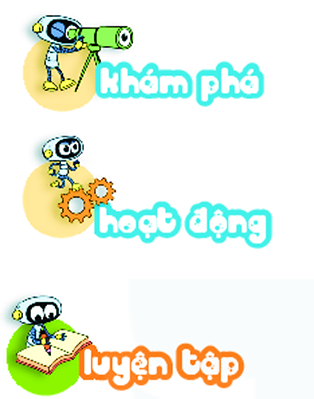 ?
Số
1
20
15
16
2
5
5
4
8
3
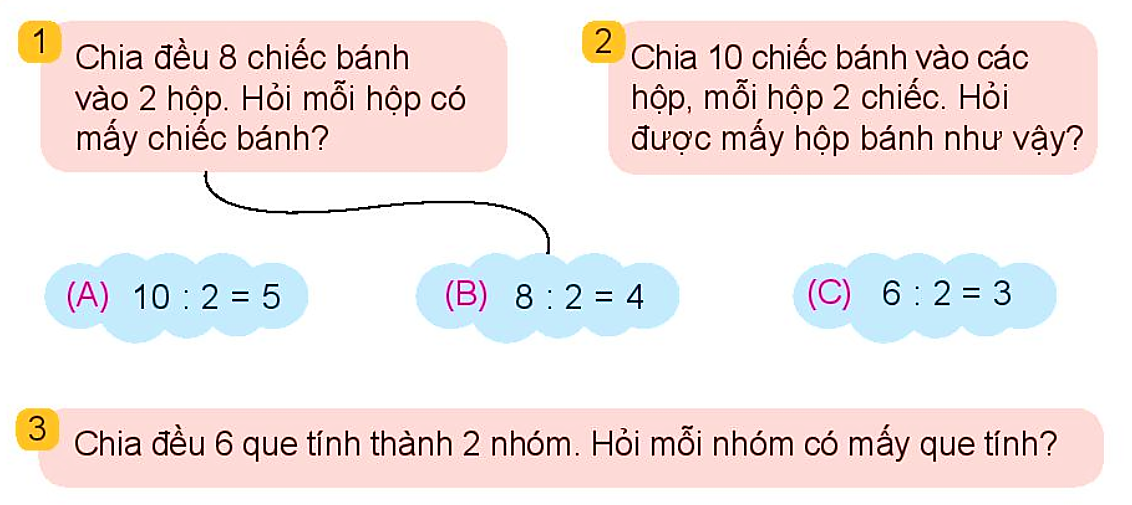 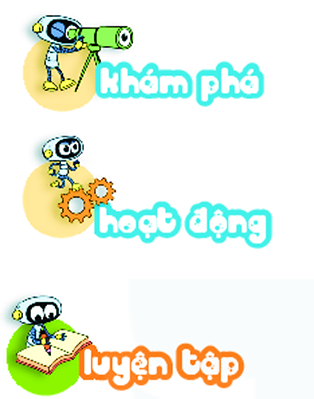 b)           ?
Số
2
a) Chọn phép tính thích hợp.
6
8
2
2
4
3
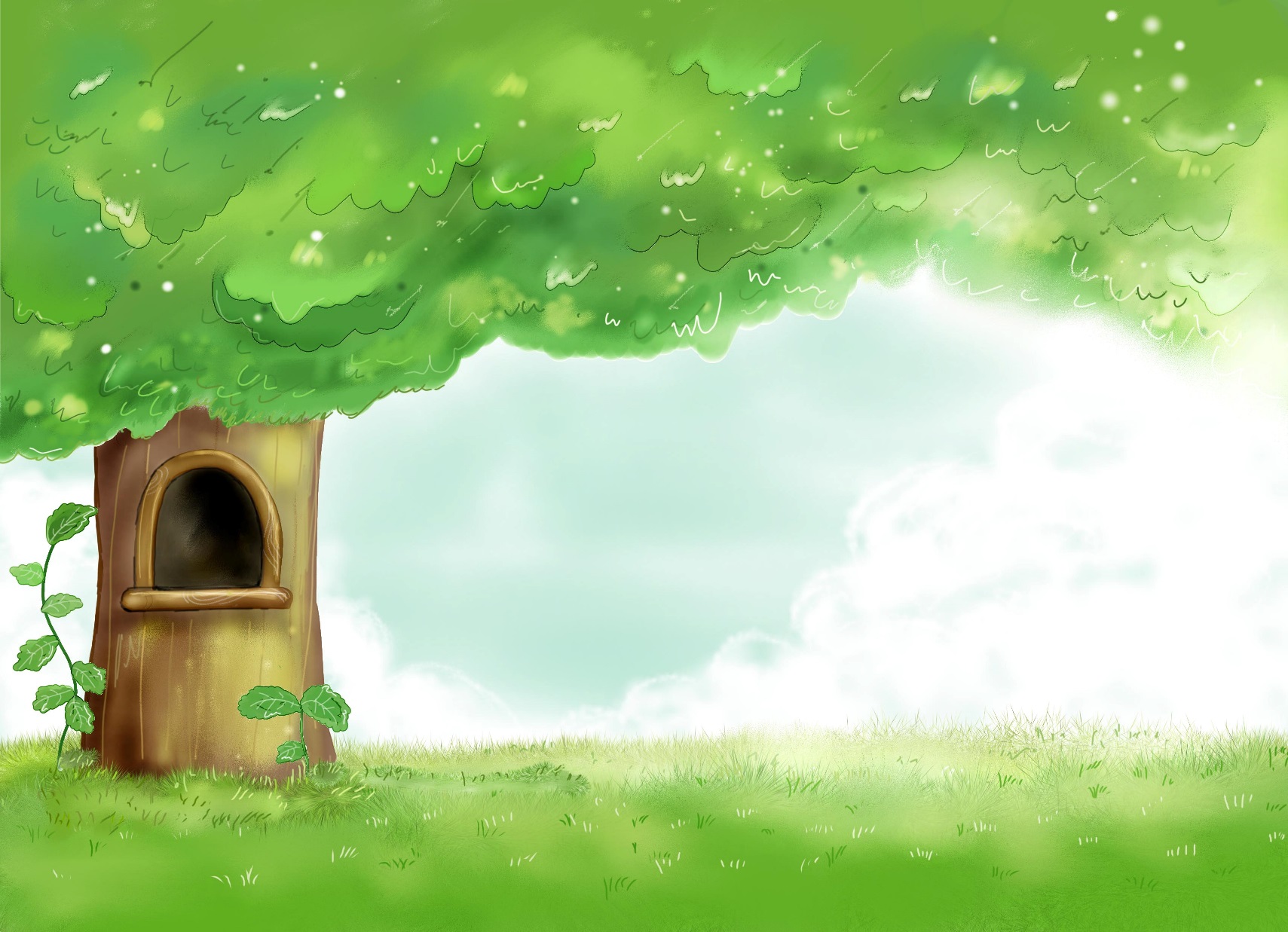 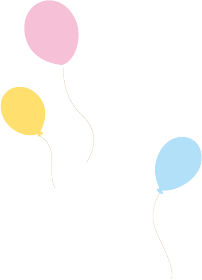 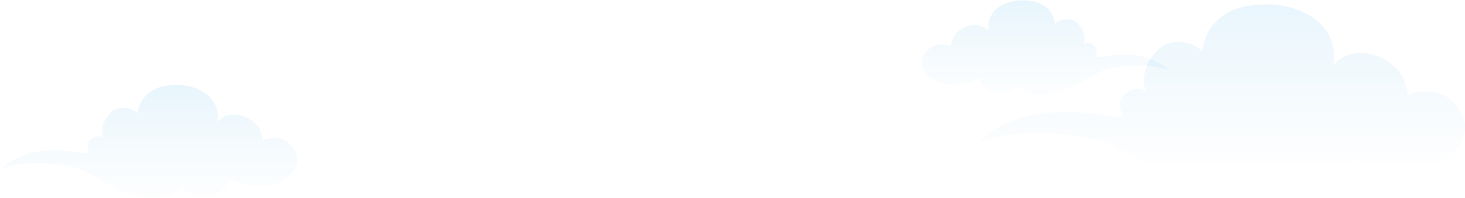 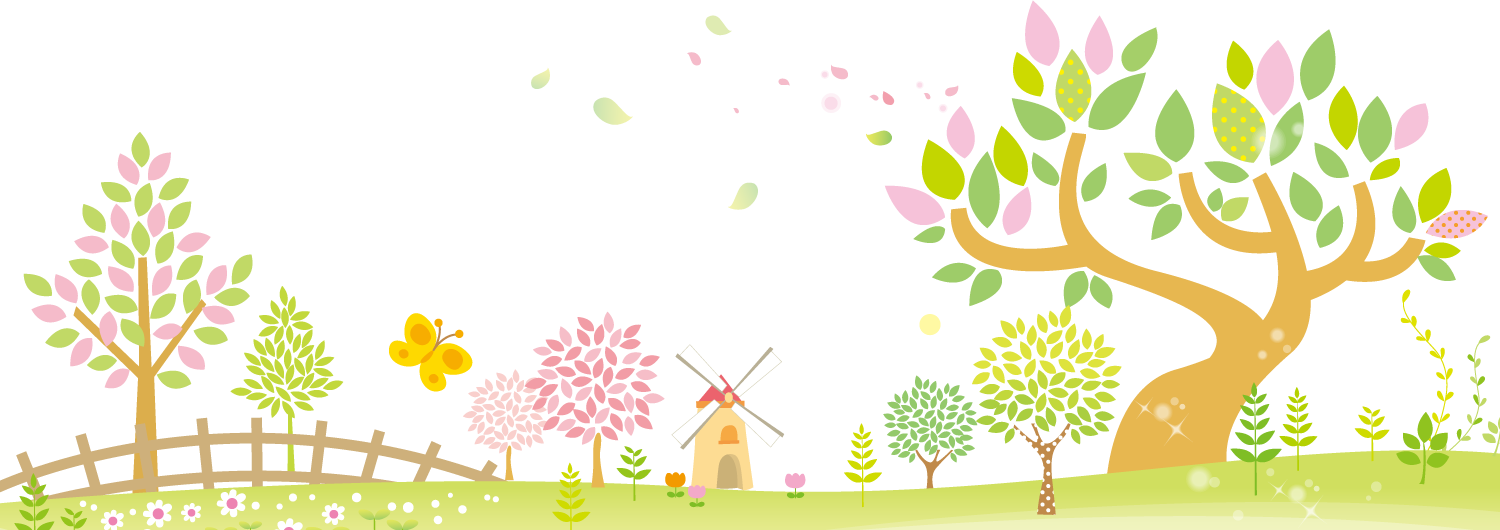 CHÀO TẠM BIỆT các con!
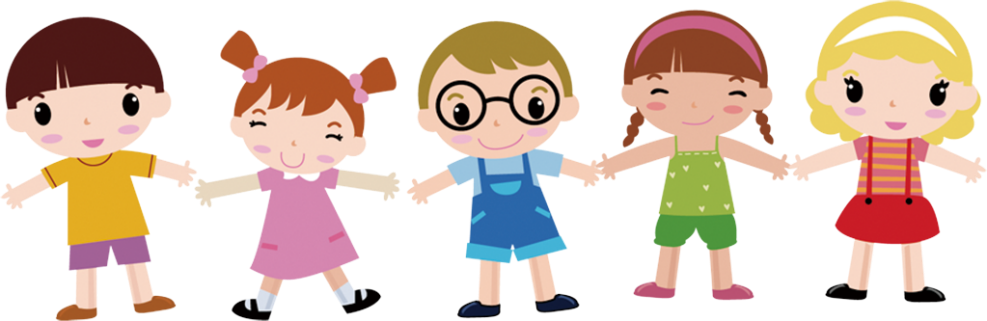